7B
WRONG NAME, WRONG PLACE
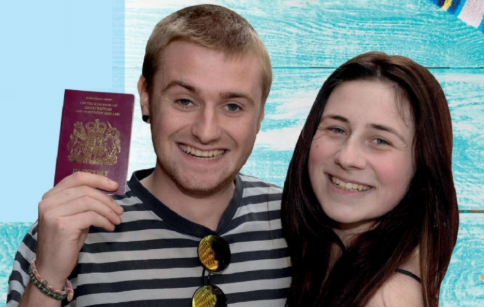 Page 56
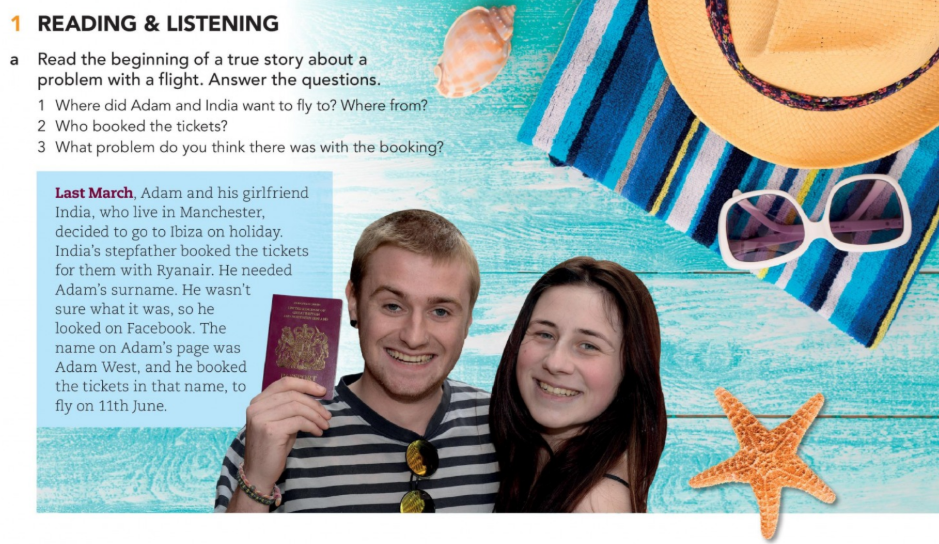 Page 56
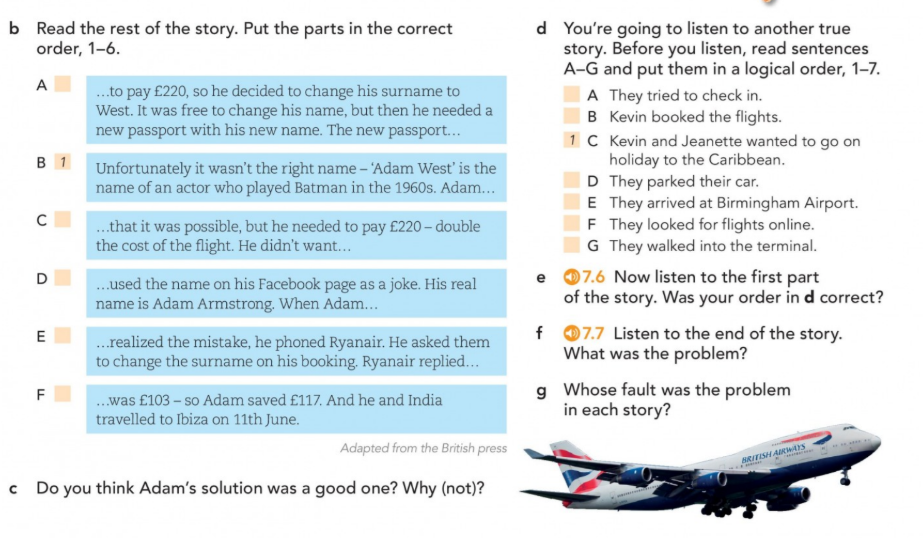 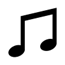 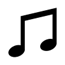 Page 57
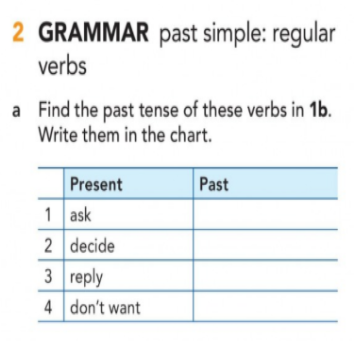 Page 136
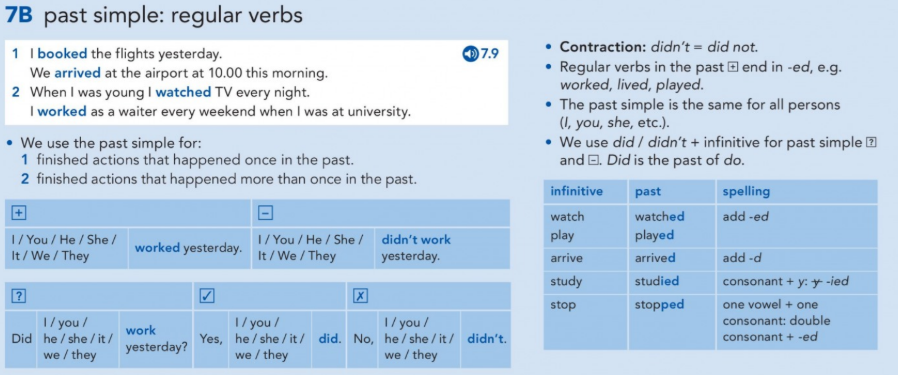 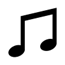 Page 137
LET’S PRACTISE
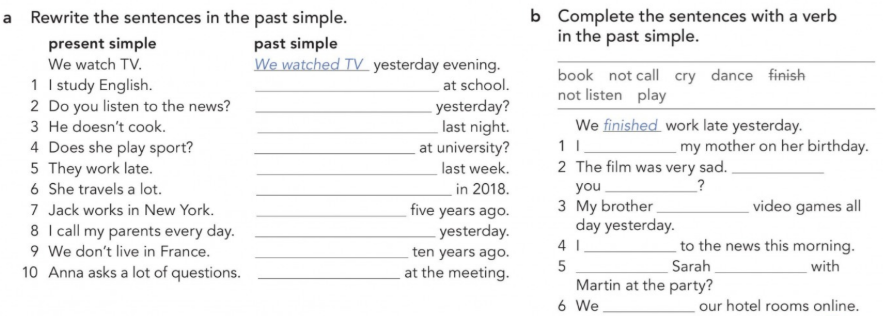 Page 137
LET’S CHECK
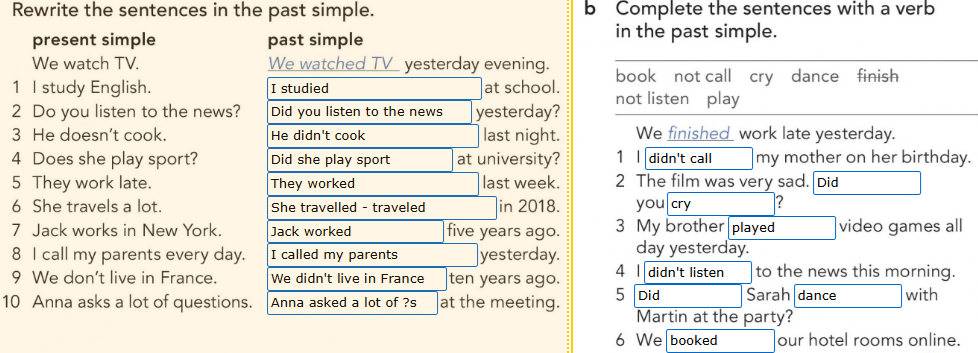 Page 57
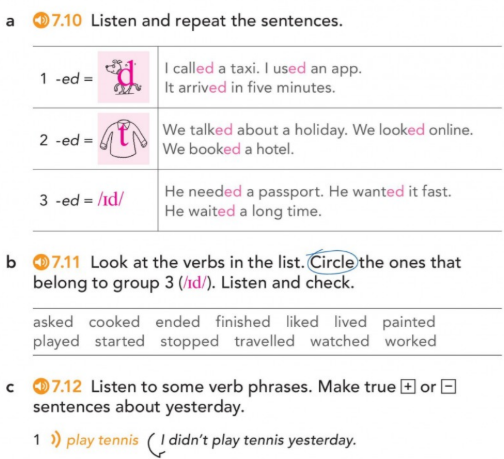 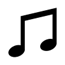 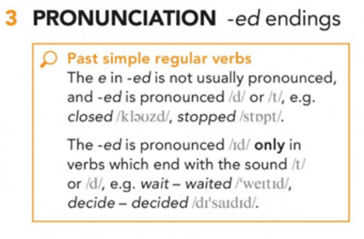 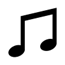 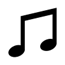 Page 57
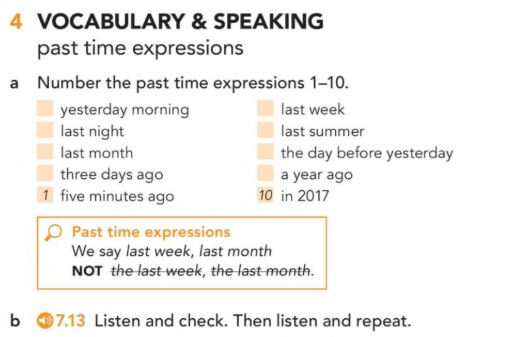 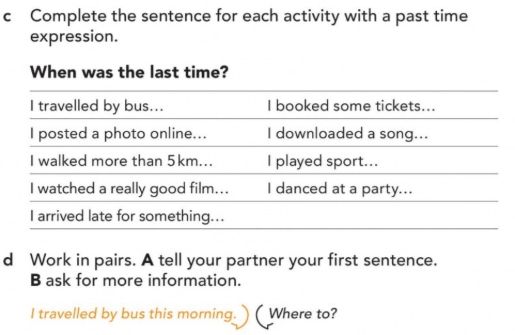 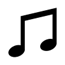